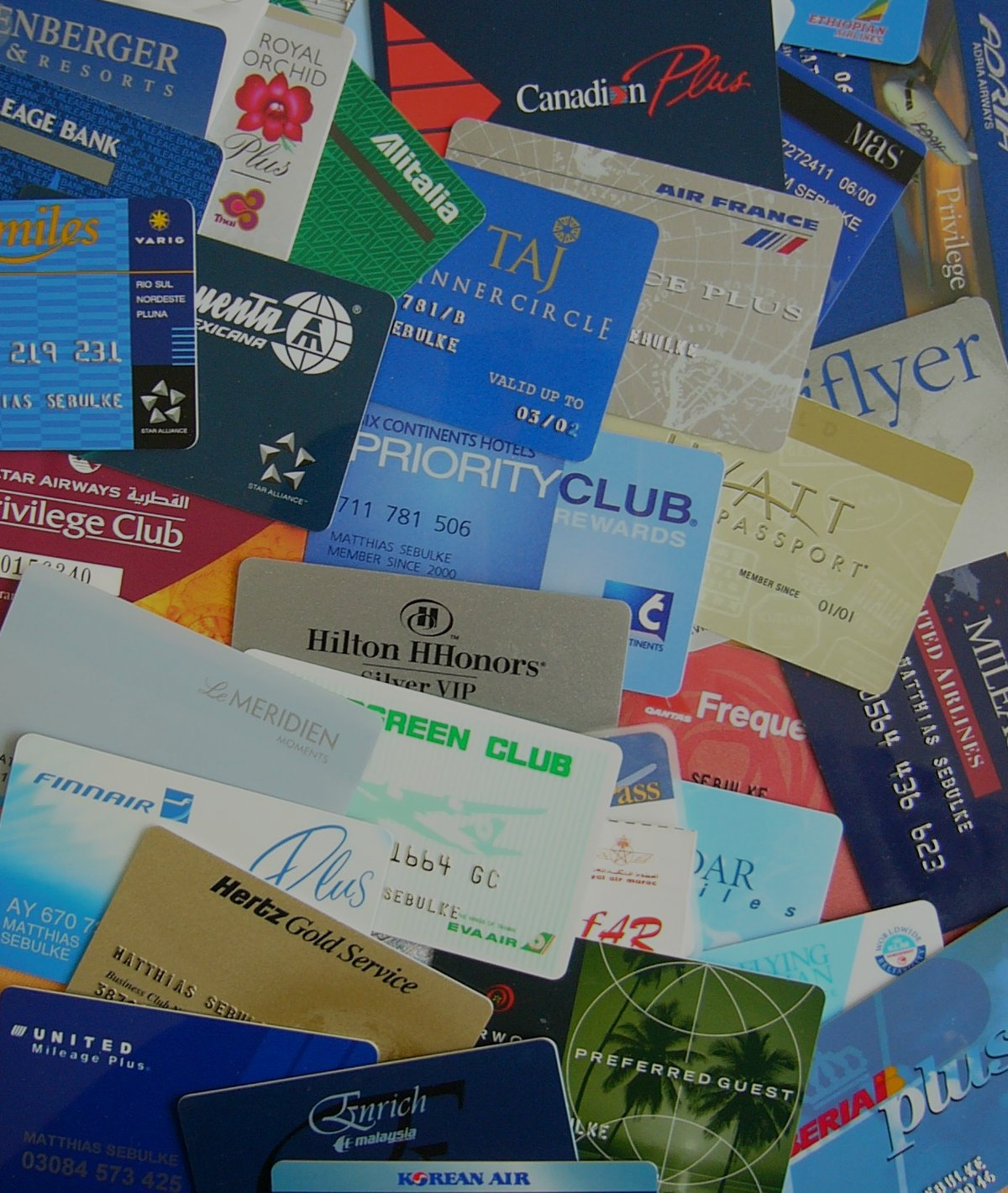 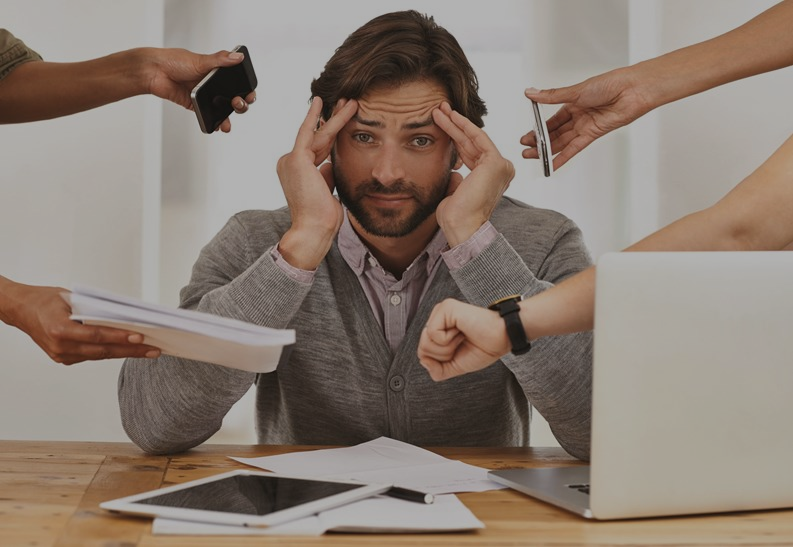 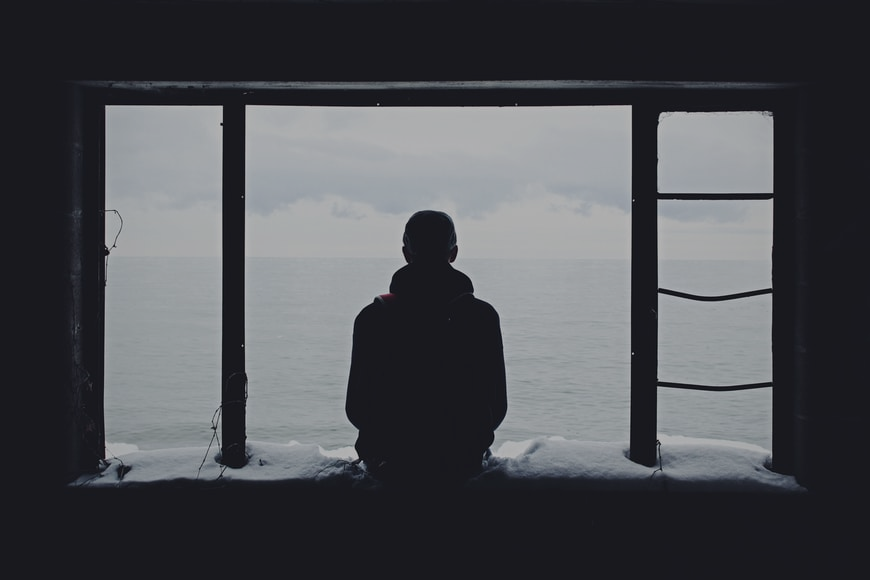 EMPATHIZE
[Speaker Notes: Intro: Dramatize the findings we got from our user and technical benchmarking ( that lead to our problem statement on the next slide ) 
Users often struggle to use multiple rewards platforms and point systems  to save money. 
Its hard to manage points and most of the time  smaller retailers just don’t have the resources to start their own rewards program. 
There aren’t many loyalty rewards programs which can have an effect on retailer businesses and limit the spending of the everyday consumer. 

Note: Replace image on the far right( with something related to businesses being all alone in this vast world filled with larger retailers that dominate the market)]
Loyalty rewards today...
PC OPTIMUM
NOJOOM POINTS
BANK CASHBACK
EMPATHIZE
[Speaker Notes: Technical benchmarking of other products

PC optimum - Technical-$0.001 per point, personalized offers on App. 
		     User-’Hassle to carry around pc optimum card’

Nojoom Points Rewards- Technical-Different tiers get awarded differently, limited partners, 
				User-Slow application crashes frequently, customer service slow
Banks- Technical- 1$-1pt.
		User-Need to accumulate lots of points to access services but benefit from personalized bonus offers


This lead to the following conclusion about the problem.]
PROBLEM
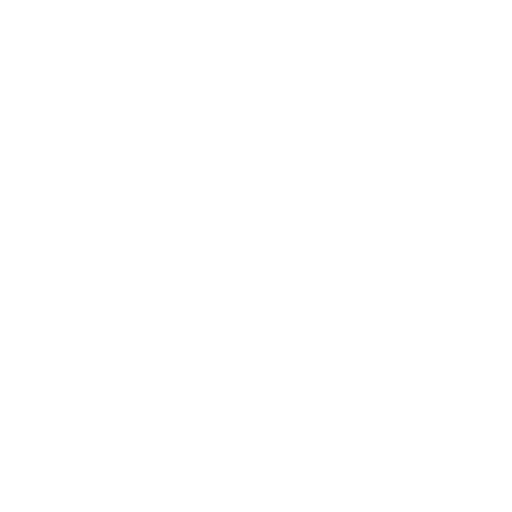 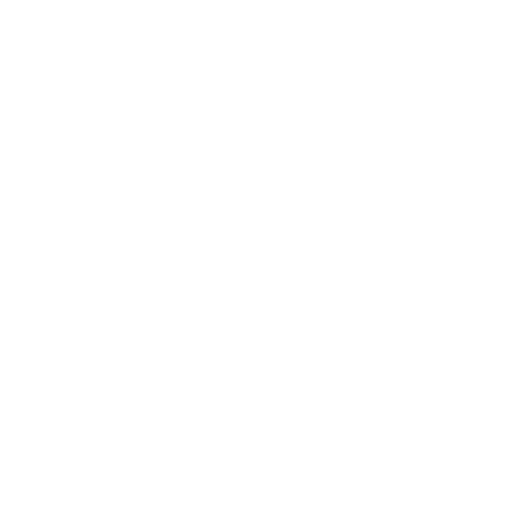 Large retailers dominate the market
Simplicity
Accessibility to all
Security
DEFINE
[Speaker Notes: Let’s break down the problem: 
Simplicity ( bank clients struggle using existing platforms all together ) 
Accessibility ( any retailer can’t  get access to make/manage their own program) 
Only large retailers have loyalty rewards. 
using many different apps can lead to security problems


Securely store bank client and retail partners information.
secure store and spend points
The User Interface is simple to use for bank client and retailers.
Points redeeming that is easy to go through and get the information that the user wants to view.( Eg. Points accumulated, what they can be redeemed for, etc)
Inform users of loyalty points accumulated.
Needs to be interactive
Personalized to the bank client( rewards/offers ) and retailers ( interface/brand)
easily accessible on a device for the user( on different operating systems )
A need exists to create a highly secure, simple, and compatible platform that can allow users to keep track of loyalty points, and their regular banking information for usage on various different retail stores, products, and services.]
Design criteria
FUNCTIONAL
NON-FUNCTIONAL
Securely store points
Simple/ intuitive navigation
Clear UI
Easy Sign In
Authentication system
Available on all devices
Personalized Display
DEFINE
[Speaker Notes: From all of this, we concluded that this is the criteria that the industry needs. 

Simple/ intuitive navigation

UX- simple / intuitive nav 
UI- Aesthetically pleasing interface]
Criteria is not met by the industry today
VISION OF OUR PLATFORM
INDUSTRY STANDARD
Accessible from any device
One Card/App for 
multiple retailers
Manage points 
directly on platform
Experience personalized to user
Retailers can manage and set their program
DEFINE
[Speaker Notes: BUTTTT…. rn criteria that users want are not met by the industry today. 


Add our design criteria ( that we came up with our research- this is what out main users ( bank clients, banks, retailers need) compared to what our main idea will provide ) 

Let’s compare our product with what is the standard today, and as you see our product is just more beneficial to all.]
Secure Interface
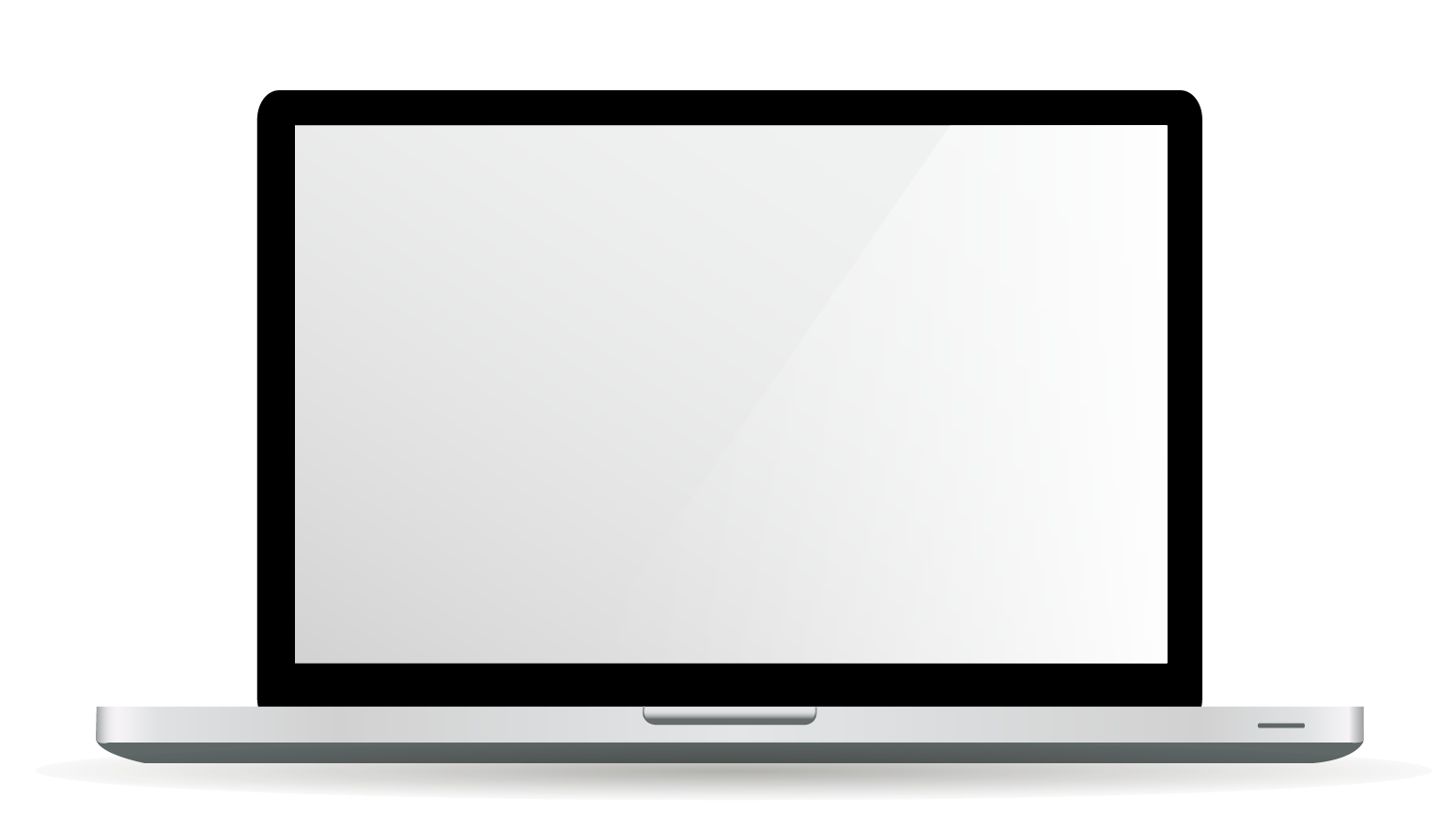 Manage Rewards
Personalized offers
User help
Resources for Retailers
[Speaker Notes: That is when our platform comes in 

Our Platform’s App’s Main features: 
Secure interface: 2 factor authentication and integrated onto bank’s existing platform to ensure maximum security. Access this portal from the bank’s pre-existing interface. 
Retailers can Manage their own loyalty rewards program  and bank clients can manage their rewards ( spend, redeem, view etc ) 
View personalized offers, depending on bank client  history. To redeem points. 
Where retailers can set their target audience to be able to reach these clients. 
Gain assistance on demand via the help center
Retailers have access to resources they can use to help manage a successful rewards system, made to increase business. 




( place animation )]
Valuable to all
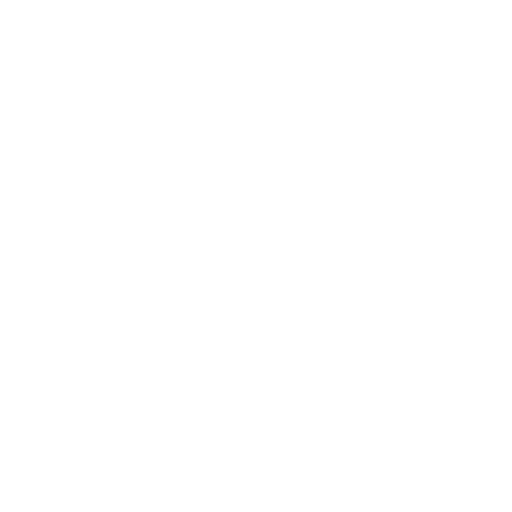 Increase in product use from both bank clients and retailers.
No need for excessive amounts of cards and apps to save money.
Lower barrier to entry to make/manage their own program.
Banks
Bank Clients
Retailers
[Speaker Notes: ( Value that our proposed product brings to the world )
Imagine this

an increase in product use from retailers and everyday bank clients/ consumers as they are able to make money and save money with ease, respectively. 

No need for so many cards and to keep up with so many different loyalty rewards prgams and have so many apps when u can have one platform integrated to ur bank. That keeps up with everything for you. 

AND

Giving The power to all businesses to create their own program  no matter their size/ rather than a few, creating a Have a lower barrier to entry to run their own program.  

That is a world we are looking at when we create this loyalty rewards program. 
(switch slides ) 

Everyone in the end makes or saves money so it is a win-win from everyone.]
Valuable to all
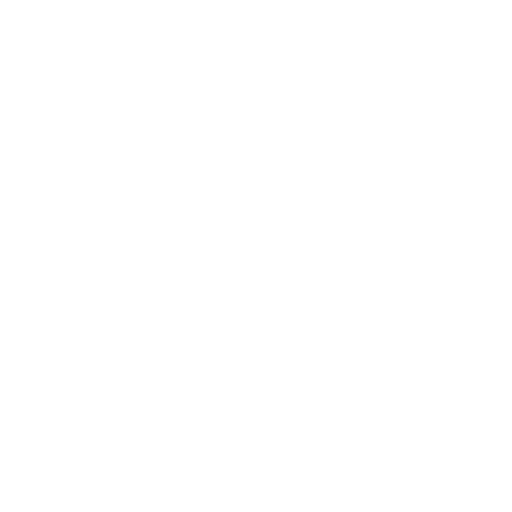 Increase in product use from both bank clients and retailers.
No need for excessive amounts of cards and apps to save money.
Lower barrier to entry to make/manage their own program.
Banks
Bank Clients
Retailers
Everyone makes or saves money at the end
Use existing bank app
Retailers Manage Own System
Gamify
Ads
One Standard System
Separate Platform
Personalize Offers
IDEATE
[Speaker Notes: How did we get here… From the design criteria we came up with from the problem identify we were able to come up with ideas to fit those needs ( to our solution presented on previous slide ) 
Reps the ideate stage. 
All the ideas we had ( bubbles floating with ideas as a visual ) 
All the ideas/ concepts we had:
One standard point system for all retailers associated with one bank( prototype 1 had this ) 
 Personalized offers for all bank clients depending on their history. Like google ads that the retailers set. 
Retailers manage their own point system. 
Separate platform that banks buy 
Gamification of points. Having a loyalty rewards leaderboard 

Concepts:
One platform that all banks can sign on to is where there is one standard point system for all retailers that sign up for the loyalty rewards program through their banks. 
Drawback: Having a seperate platform for all banks to sign on to, can become complicated. 
Personalized offers on the bank's client's home page when they log in.
Drawback-Retailers in more central areas benefit more, and some might not get as much coverage if location is put into play. Hard to create an equal playing field with democratizing points. 
At this stage we combined various concepts together, after talking to Zafin we chose to move forward with having a standard point system for all retailers that banks would set, on their own platform. Where the everyday bank client can view offers that match their purchasing history.]
Prototype 1
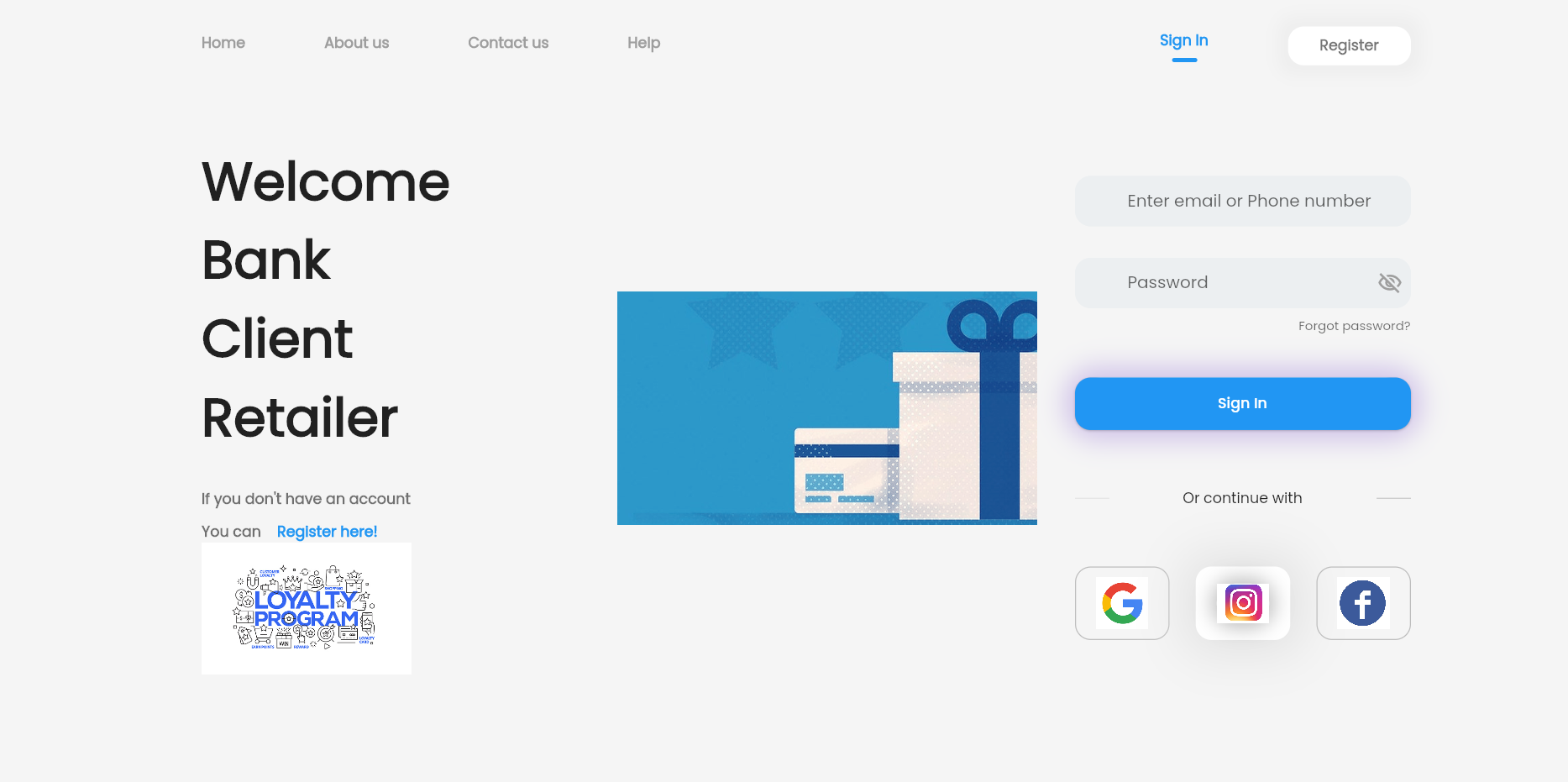 Login into App
Using Flutter & Firebase
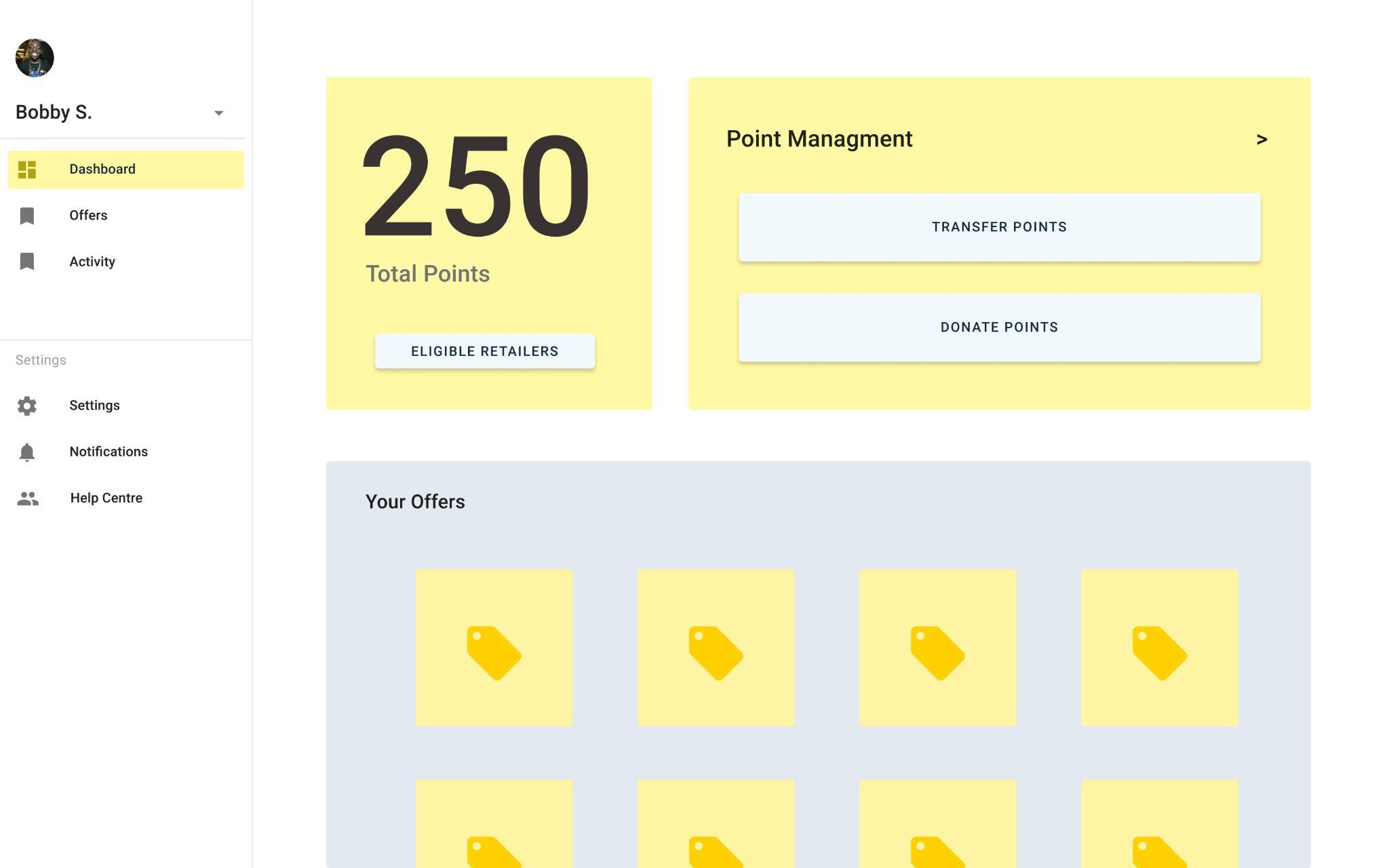 Bank Clients can view and manage spending of points
[Speaker Notes: Rohit Sharma Script:

For prototype 1 we started going with what fit most with the design criteria mentioned before/ to fulfill our vision. 

Prototype 1: objective/ testing/ problems encountered at this point of the proj/ main thing we learned

On each of the prototype slides show what we had as a prototype then ( go back to deliverables and take our some wireframes. 

Low fidelity 

Hearings should be our objective. 

Add nodes- for problem we encountered, so in the next….

Add slides to the flow if need be( try not to make it overly crowded )

Prototype 1 was made with Flutter and Firebase as a login authentication. This prototype was low fidelity as we coded some components such as tabs and transactions. This prototype was based on wireframes that]
Testing By Simulating a Transaction
Using Flutter
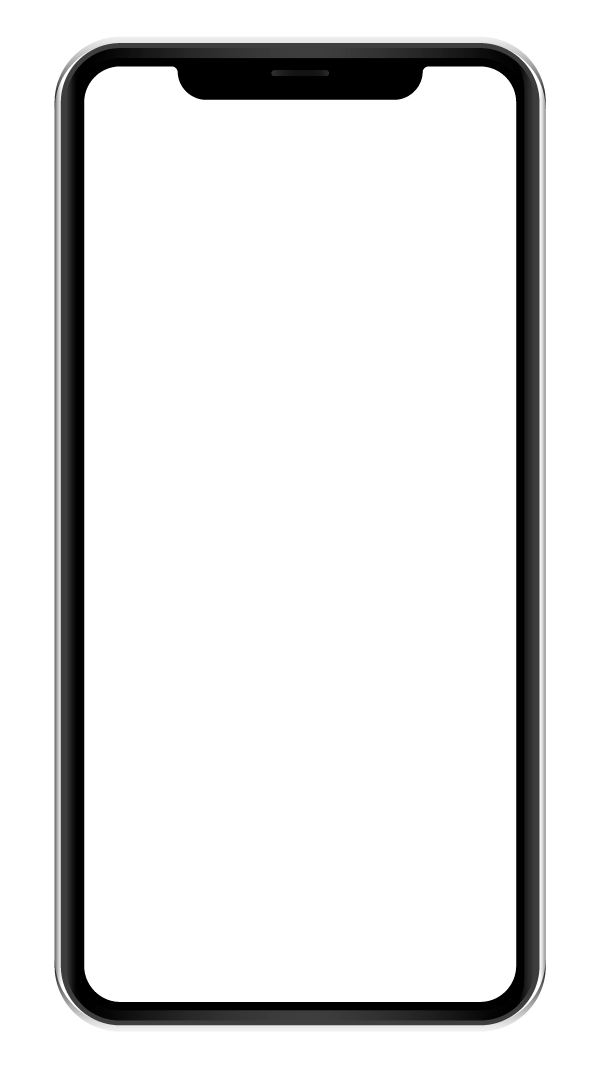 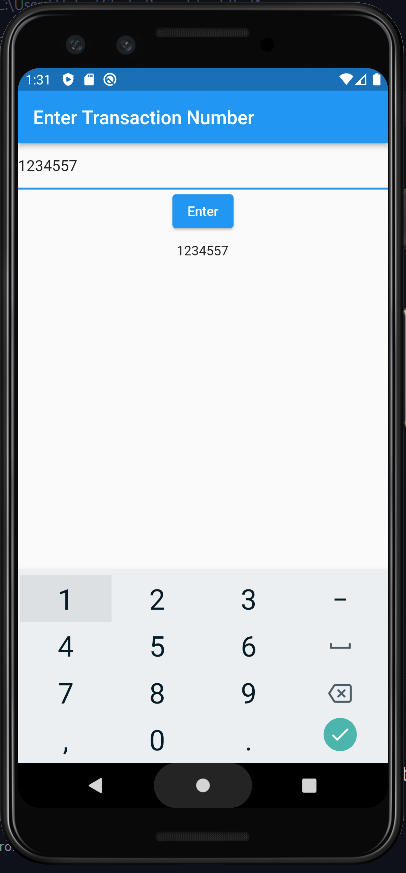 Enter Transaction #, then Stores it
[Speaker Notes: Using flutter, we simulated

This user interface above allows entry of a particular transaction number which would be associated with a particular bank and particular item (e.g. Scotia bank and bread) and stores it. This value is made to be outputted to show that the system has accepted the integer transaction number.

Test out if this can be built using flutter and firebase but this led to the conclusion that as a group we do not have the skills to build this product in the time that we have using this framework.]
Major Pivot in Project
Retailers have full control over their program
Now Using Node RED & MongoDB
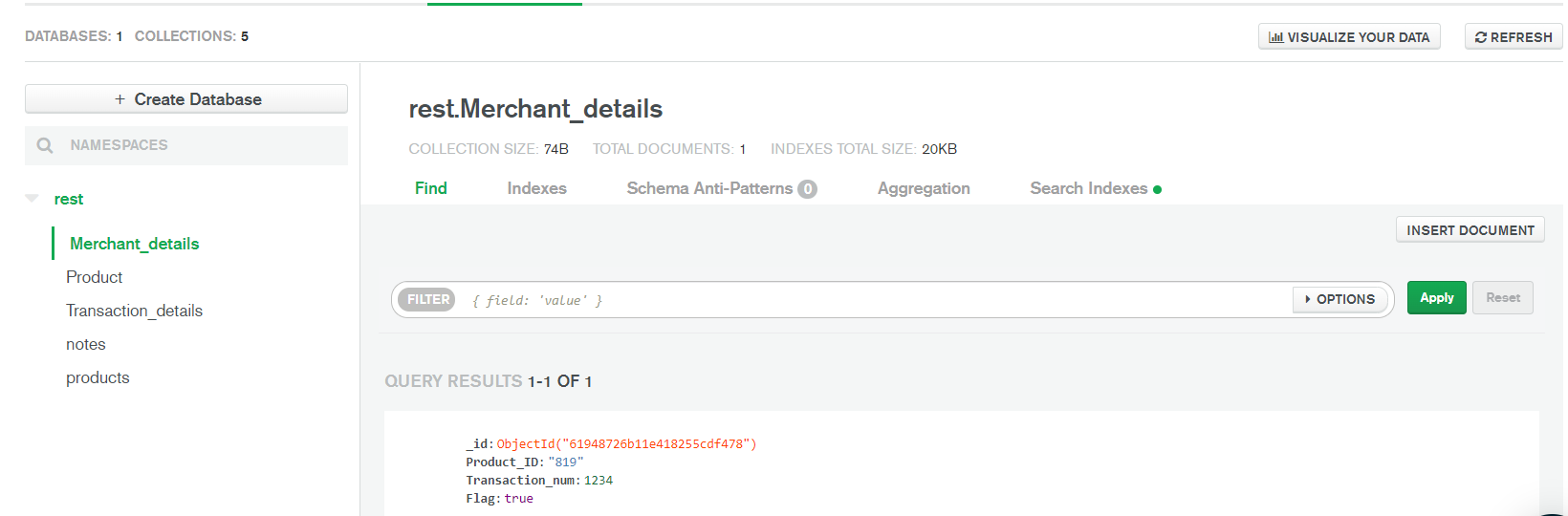 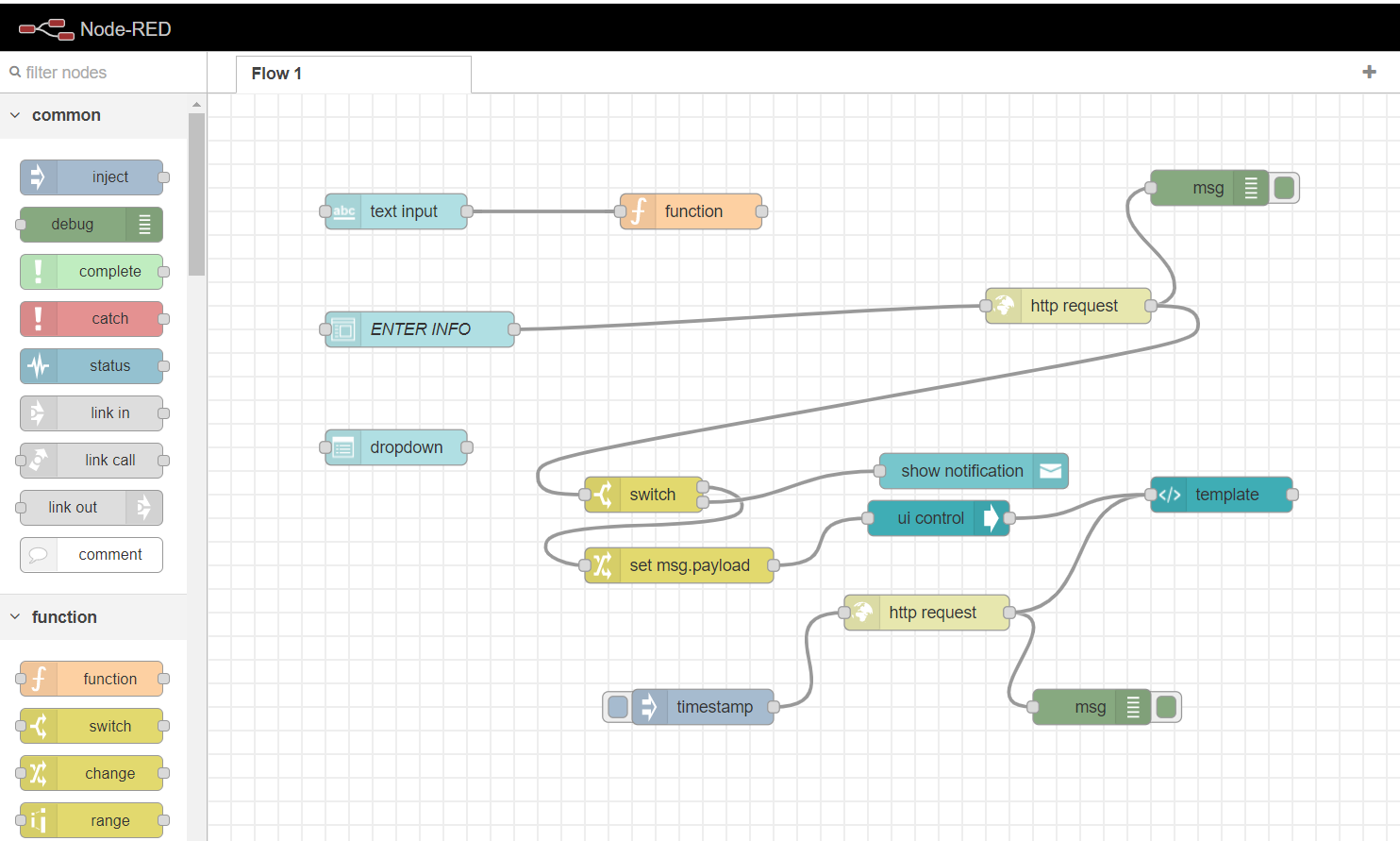 [Speaker Notes: Pivoting- from feedback we are now focusing on allowing  retailers set their own points. 
Our initial idea was to allow each bank create one standard point system, but this created little value to retailers and bigger retailers can overshadow smaller ones. 
Failed attempt at using flutter and firebase to build our product. Now using node RED and MongoDB. To show the flow of things overall we are still using figma. 



Medium fidelity]
Retailers can set their own loyalty rewards system
Prototype 2
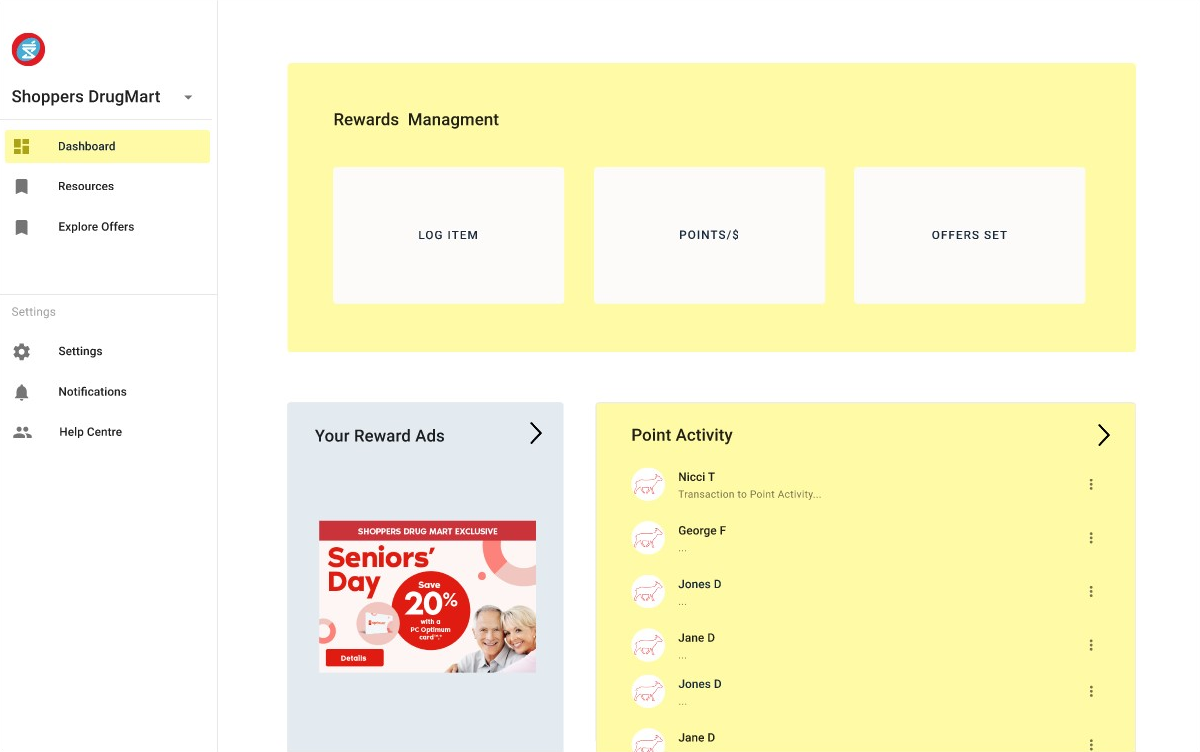 Manage point system 

Set Reward Ads 

Access to Resources
[Speaker Notes: Prototype 2: objective/ testing/ problems encountered at this point of the proj/ main thing we learned

Objective: TO create and test out retailers side of setting their own loyalty reward system



Medium fidelity]
Enter Transaction details & email to view points earned
Prototype 3
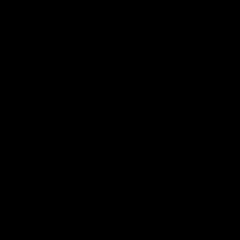 [Speaker Notes: (NOT DONE) 

Prototype 3: objective/ testing/ problems encountered at this point of the proj/ main thing we learned

Objective: With only transaction details and email, user can easily redeem point and view them in a separate tab

High fidelity 

Heading is the simulation of the transaction of points.]
Final Version of Web App
Demo on Figma
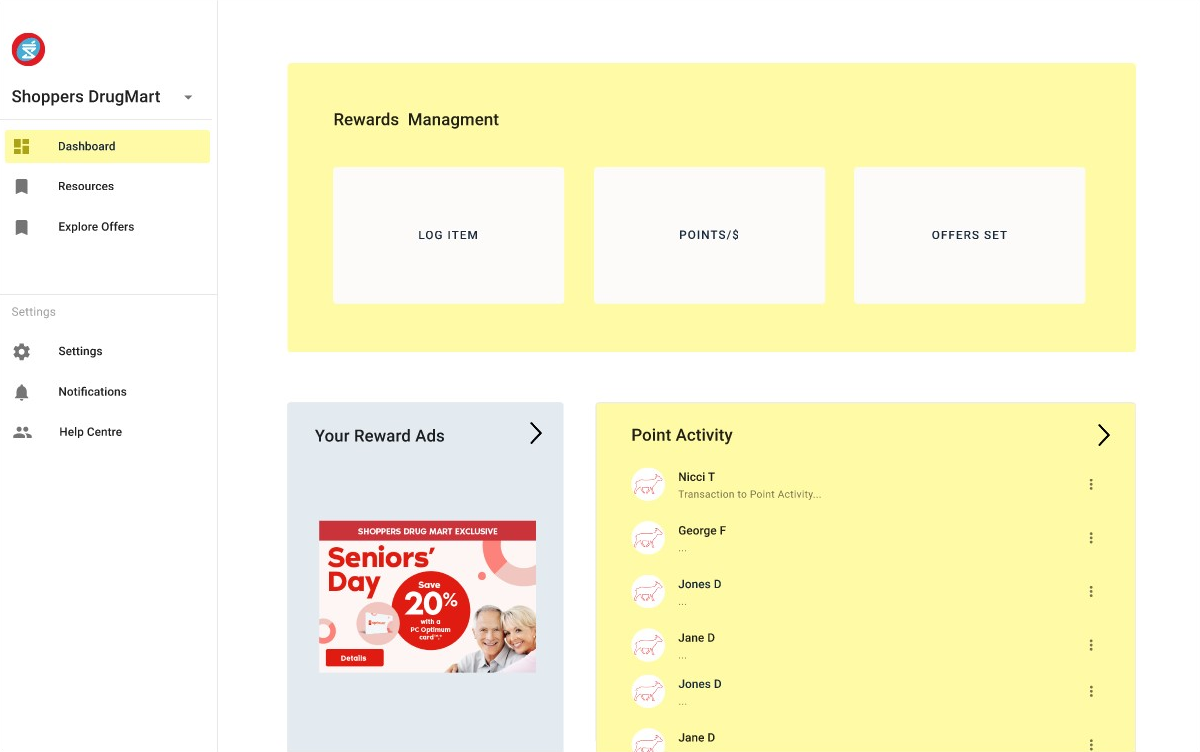 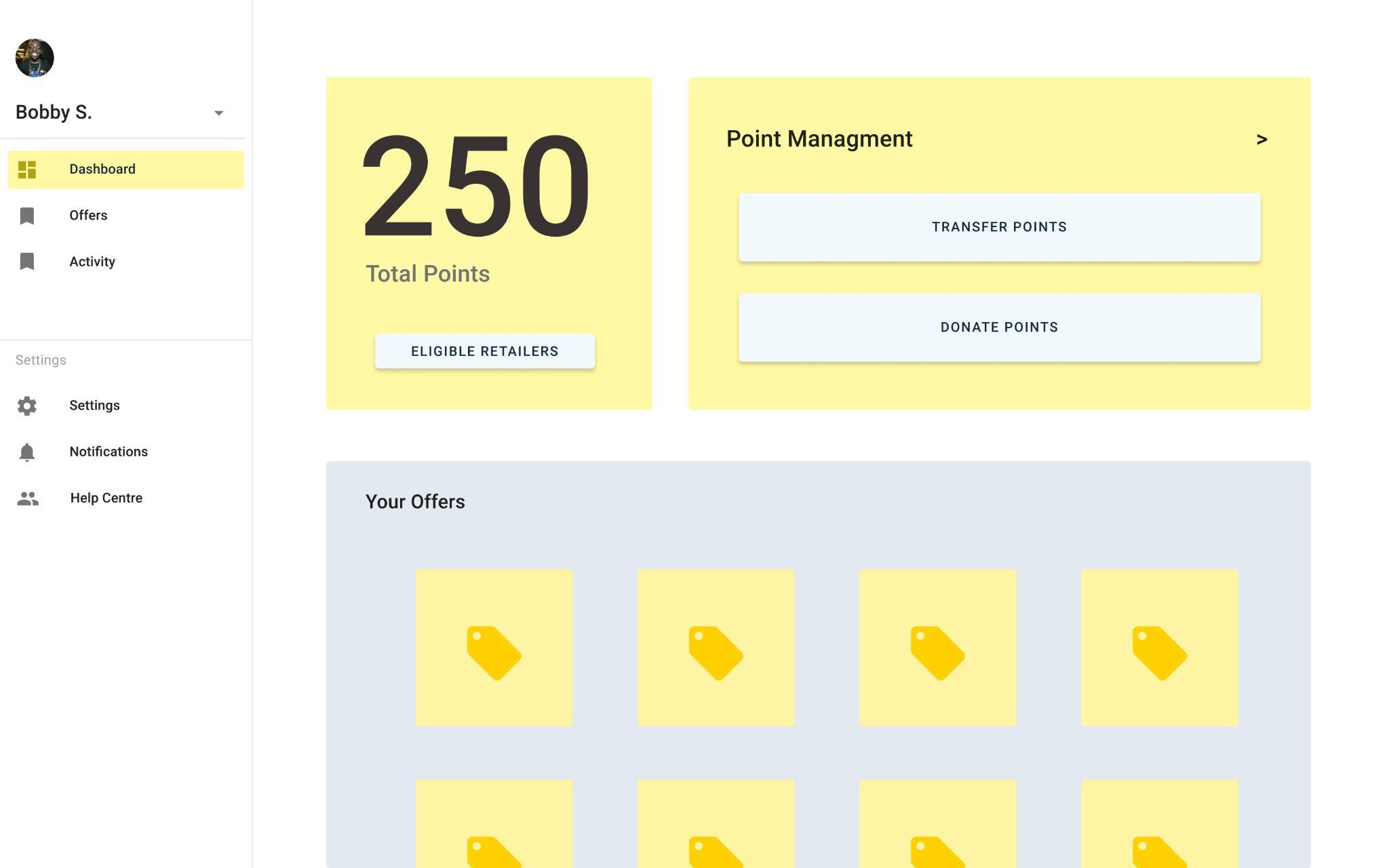 Bank Client
Retailers
[Speaker Notes: Our three clients: Banks( where they will manage the activities of this product, just like any other product they release ), bank clients, and retailers. 

Overview of what each side can do, by going through the figma.]
Next Steps
Integration onto existing App
UI improvements
[Speaker Notes: Creating a user interface to our node red application. 

Figure out integration onto bank’s existing platforms  

Having more UI improvements. 

Then we are market ready:)]
02
01
Lessons Learned
Planning
Communication
03
04
05
Software Skills
Teamworking
Conflict Management
[Speaker Notes: Overall main things we learned and what we would do differently in the future. 

Communication,, Planning,,  Computer software skills,, Teamworking,, conflict management,, 


Format: lesson leanred---> what will be doing differently next time

( add a next steps slide? )

RS Script====================================================
Our team has learned many important lessons from the development of our project which include the importance of communication, planning, team working and conflict management. Another important skill acquired is software skills as we became increasingly knowledgeable of app development software such as android studio, flutter. Tactics that our team would wish to have employed if we are offered a second chance in development is to do more research earlier on to gauge the usability and the skills the team members possess to work with certain software that suit the team. Time is one of the biggest constraints we faced as picking a new dev software and learning JavaScript with other courses that occupy every team member’s availability.
Our team has shown great adaptability as we had to quickly shift from using flutter to Node-red and MongoDB as our online database. While this pivot was sudden, it was necessary and well implemented as we have significantly boosted our productivity by lowering our need to learn intense JavaScript coding.]
OVERVIEW
Simple,  Helpful, Accessible, Secure, Available to All
An App that helps all users manage loyalty rewards
Users Saving and Making Money Benefits Everyone.
[Speaker Notes: This will be slightly different from our pitch. We have to go over why we did all of this ( problem ), the value we add to the world/ market we have found, and the summary of the solution we came up with. 


To summarize everything we KNOW 
There is a need for a simple, accessible, secure platform that democratizes loyalty rewards to include retailers of all size. 
And this can be solved by having a 
Secure interface
Where Retailers can set and manage their own points system with ease as we provide the right type of resources. 
And where Bank clients have the option to View personalized offers at their favorite retailers. 

At the end by saving users money often, and allowing a variety of retailers to manage and create their own loyalty rewards from one place can benefit banks greatly, including yourself as you capture a large portion of this untapped market.]
OUR TEAM
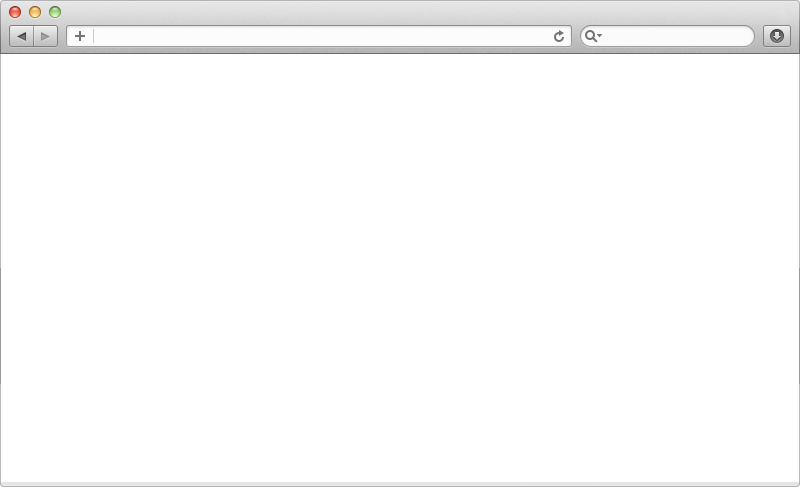 Thanks for taking the time to listen to our presentation . Questions?
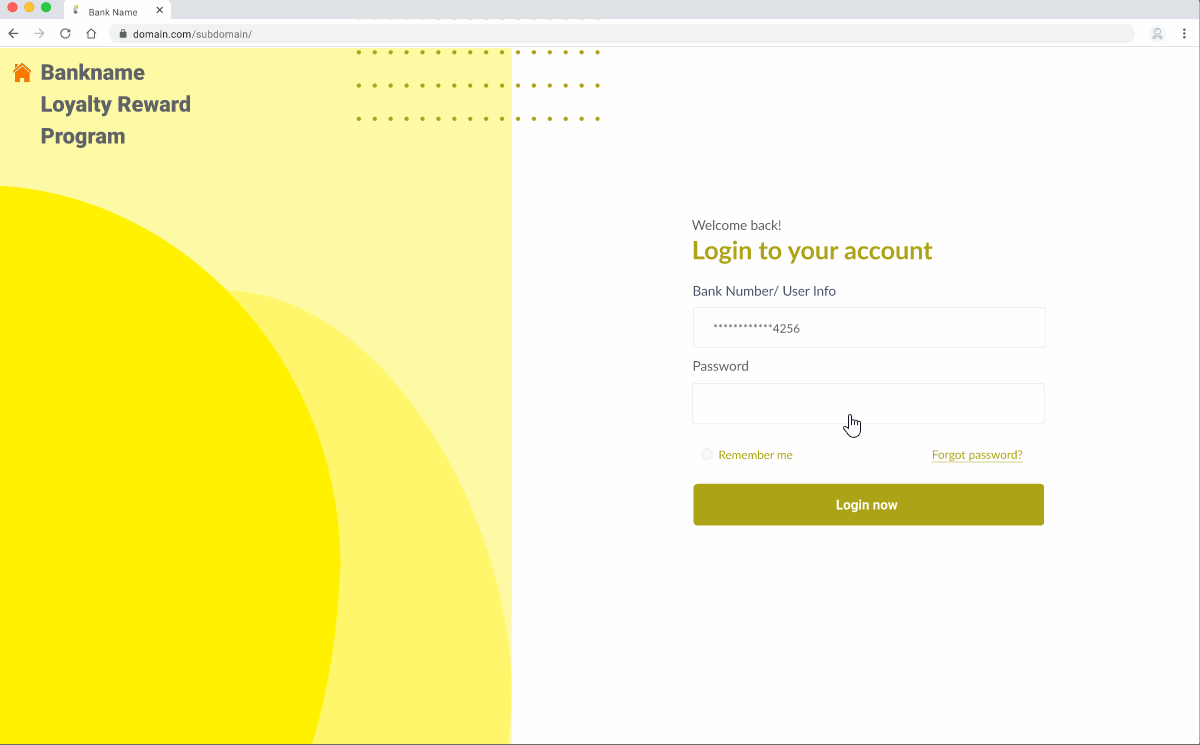 Hatim Shakir
Rohit Sharma
Nour Elali
Farah El Siss
Michael Abu El Farag
[Speaker Notes: Replace gif with new gif ( of updated figma wireframes. )]
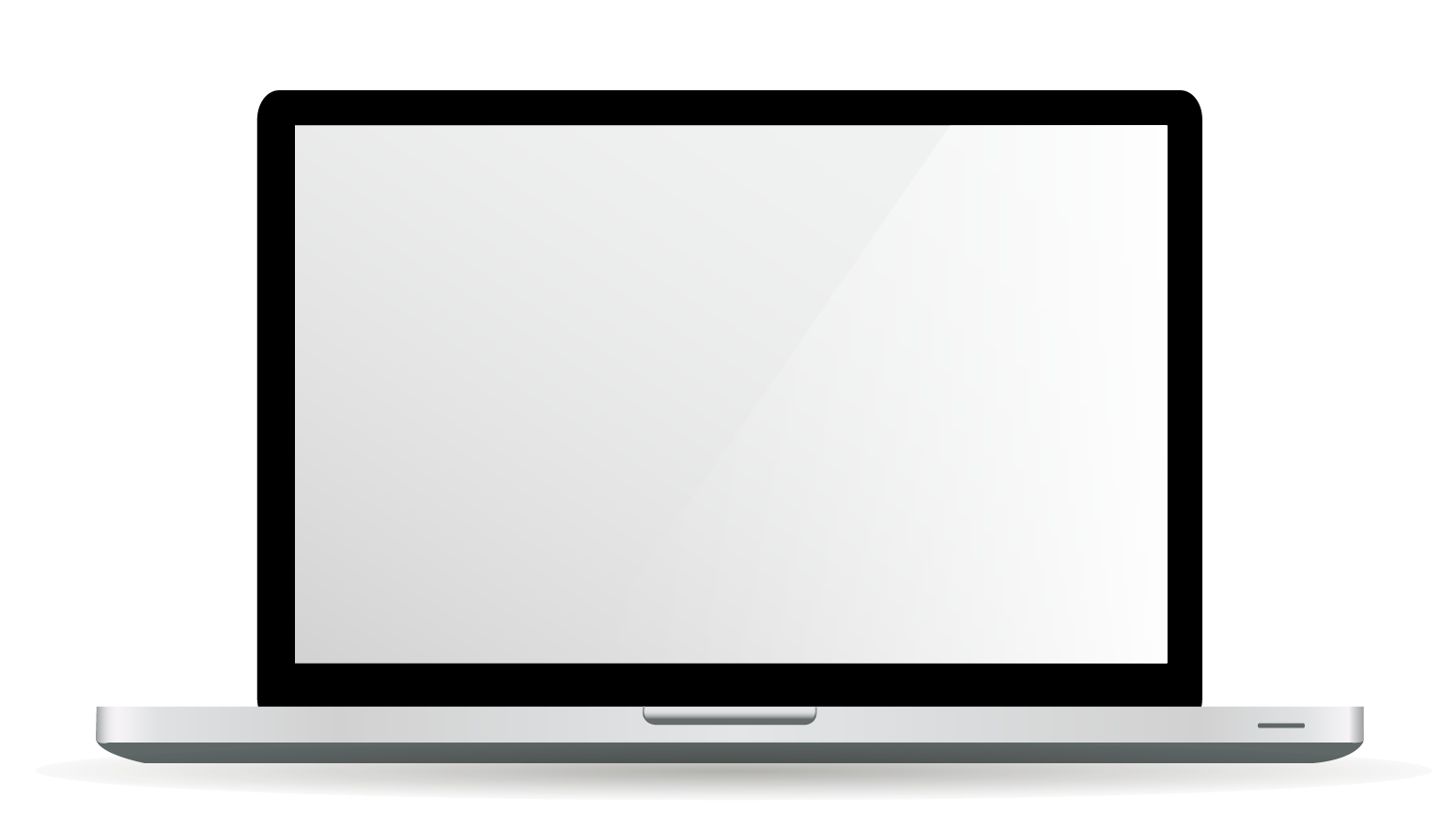 Lead in this new market of loyalty management projected to be worth  $15.5 billion by 2025, with a growing CAGR of 15.3%
[Speaker Notes: Identifying the opportunity. the loyalty points management market. 

Not PRESENTED( not the right audience ) 


There is an Opportunity to lead in anew market of loyalty management with our platform, as it is project to be work 15.5 billion dollars by 2025, with a growing CAGR of 15.3%.
Thinkof it this way,, this market is project to be around 15.5$ billion, if we are able to capture 1% of the market with our platform that is the opportunity is still around 150 million dollars, which is large enough to pursue.]